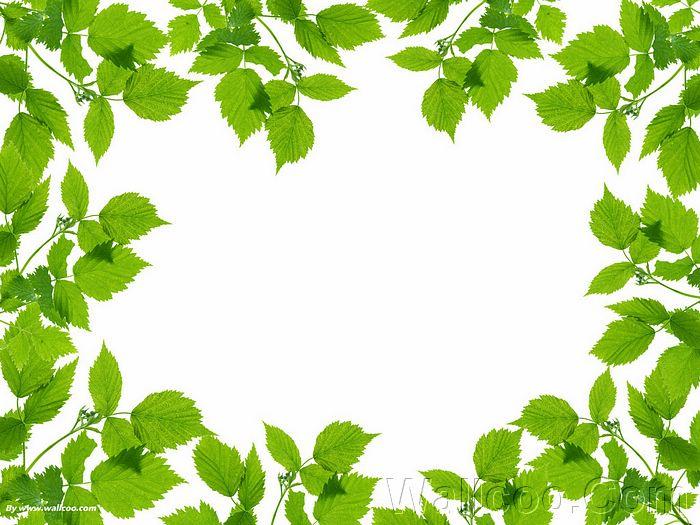 ОТДЕЛ МОХОВИДНЫЕ
ОБЩАЯ ХАРАКТЕРИСТИКА И ЗНАЧЕНИЕ
МОХОВИДНЫЕ – обширная группа растений, сильно различающихся по внешнему строению. Во всём мире их насчитывается около 27 тыс. видов.
Среди моховидных различают два больших класса:
1. ПЕЧЁНОЧНИКИ 
2. ЛИСТОСТЕБЕЛЬНЫЕ МХИ
Печёночники
Это очень древние мхи
Прикреплены к почве ризоидами
Их часто выращивают в аквариумах
МАРШАНЦИЯ
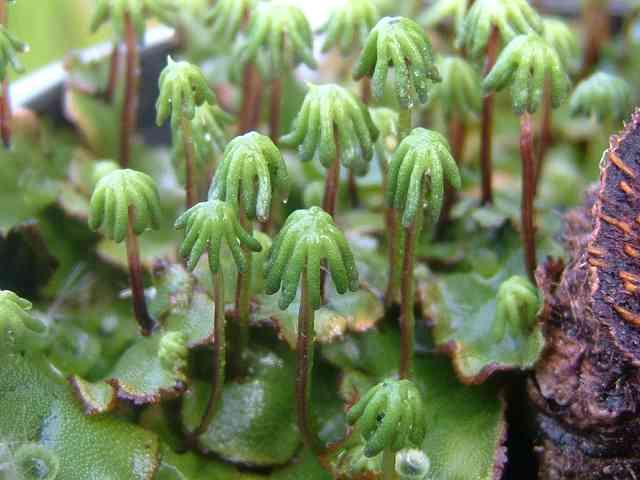 РИЧЧИЯ
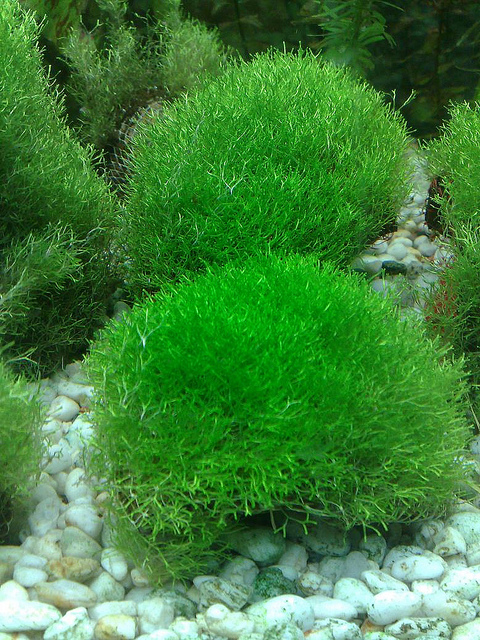 МОНОСОЛЕНИУМ
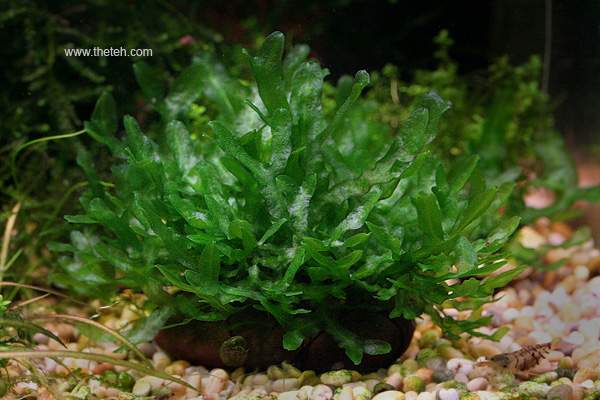 ЛИСТОСТЕБЕЛЬНЫЕ МХИ
Хорошо видны стебель и мелкие зелёные листья
Есть ризоиды, которые закрепляют растения и поглощают воду из почвы
Растут в лесу и в тундре
КУКУШКИН ЛЁН
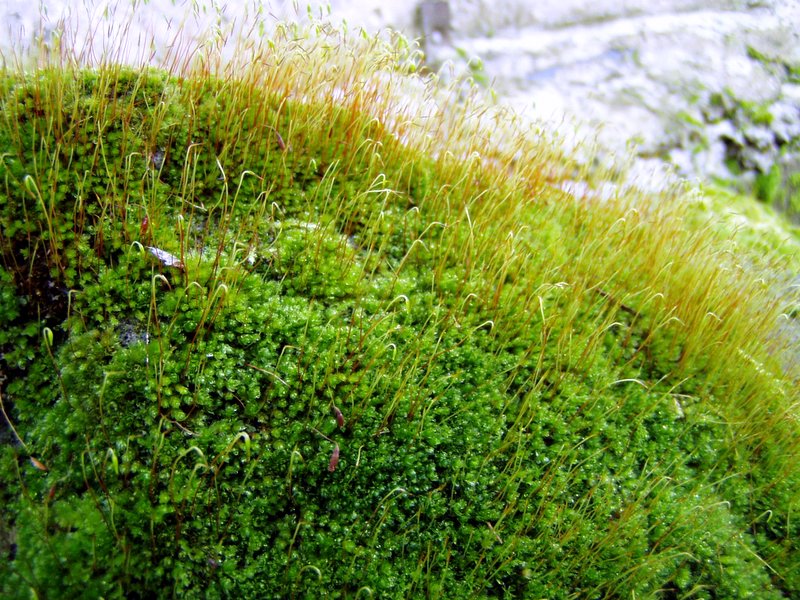 СФАГНУМ
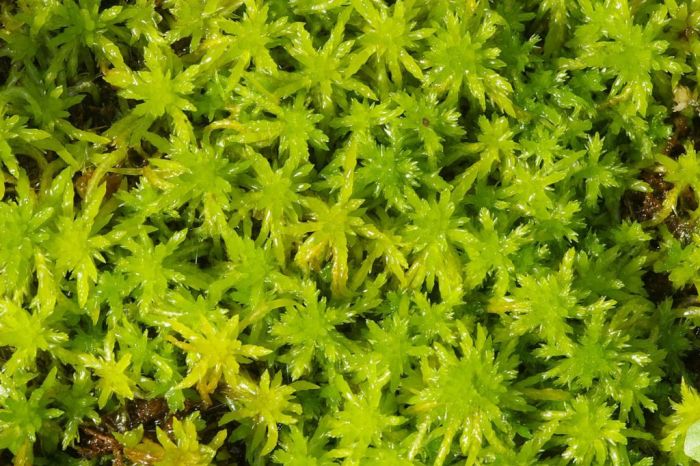 ТУИДИУМ
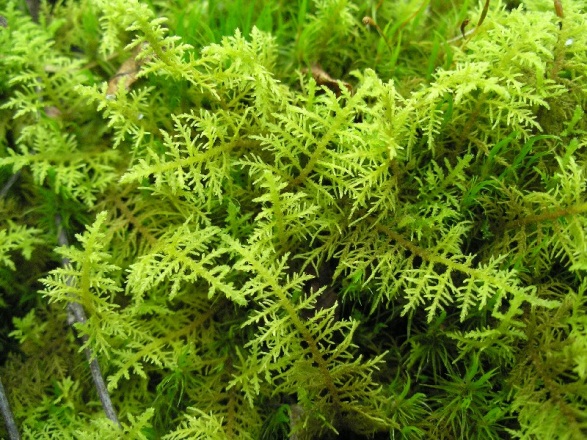 ЗНАЧЕНИЕ МХОВ
Участвуют в образовании болот
Участвуют в создании торфа (Сфагнум)
Влияют на общую обеспеченность суши влагой
ВОПРОСЫ
1. Назовите 2 больших класса мхов?
2. К какому классу относят мхи: Маршанция и Риччия?
3. Название мха, который входит в состав торфа?
ОТВЕТЫ
1. Печёночники и листостебельные мхи
2. Печёночники
3. Сфагнум